G03-M-Button-Click-Learn-001
Topic 1 | Page 1
Page Title
<write voice over text here>
Lorem Ipsum is simply dummy text of the printing and typesetting industry
Lorem Ipsum is simply dummy text of the printing
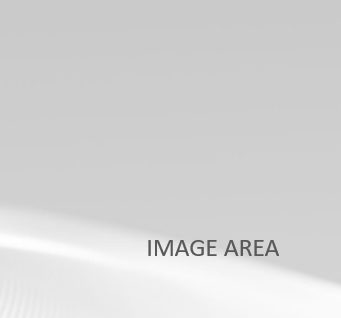 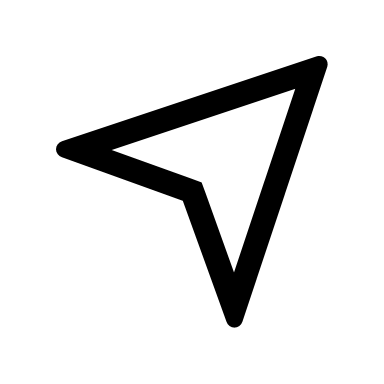 Select button to learn more.
Lorem Ipsum is simply dummy text of the printing and typesetting industry

Lorem Ipsum is simply dummy text of the printing
<include graphic notes here>
Button text
Button Text 1

Contrary to popular belief, Lorem Ipsum is not simply random text. It has roots in a piece of classical Latin literature from 45 BC. Contrary to popular belief, Lorem Ipsum is not simply random text. It has roots in a piece of classical Latin literature from 45 BC. Contrary to popular belief, Lorem Ipsum is not simply random text. It has roots in a piece of classical Latin literature from 45 BC.
CLOSE